NDIA Cyber DFARS Workshop: 
Countdown to Compliance
November 1, 2017
Susan Warshaw Ebner 
Fortney & Scott, LLC 
1750 K Street, NW, Suite 325, Washington, DC  20006
www.fortneyscott.com
Rolando Sanchez
1629 K Street, NW, Suite 300
Washington, DC 20006
www.sanchezpllc.com
rolando@sanchezpllc.com
Agenda
Overview of Department of Defense (“DoD”) FAR Supplement (“DFARS”) Safeguarding Covered Defense Information and Cyber Incident Reporting
What Lawyers Read Between The Lines 
What Are The Next Steps?
DFARS Safeguarding and Reporting Rule
DFARS 252.204-7012, Safeguarding Covered Defense Information and Cyber Incident Reporting
The DFARS defines a number of terms:
“Adequate security” 
“Compromise” 
“Contractor attributional / proprietary information” 
“Controlled technical information”
“Covered contractor information” 
“Covered defense information”
“Cyber incident” 
“Forensic analysis” 
“Malicious software”
“Media”
“Operationally critical support”
“Technical information”
[Speaker Notes: SUSAN/CAMERON]
DFARS Safeguarding and Reporting Rule
What Does the Rule Require: 
Contractor is required to provide “adequate security on all covered contractor information systems”, including compliance with NIST SP 800-171, and 
Contractor is required to rapidly report within 72 hours of any actual or suspected “cyber incident”
Applies To All DoD procurements, including Commercial Items except for those solely for the acquisition of COTS items
Contractor must still comply with other DOD and non-DOD requirements governing the protection of information
This rule is in addition to any applicable NISPOM requirements
DFARS Safeguarding and Reporting Rule
When Are You Required To Comply? 
Requires implementation of the version of clause in your contract, or as authorized by Contracting Officer 
For contracts awarded prior to October 1, 2017, current version requires contractors to notify the DOD CIO within 30 days of contract award of security requirements not implemented
Security requirements shall be implemented by December 31, 2017
Exceptions To Application of NIST SP 800-171:
When there is a written request to vary from NIST SP 800-171, and 
“an authorized representative” from DoD CIO adjudicates that:
The security requirement is inapplicable, or
There is an alternative, but equally effective, security measure in place
DFARS Safeguarding and Reporting Rule
Where contractor uses external cloud service provider (CSP) “to store, process, or transmit any covered defense information in performance” of the contract, the CSP must:
Meet equivalent security requirements to FedRAMP Moderate baseline
Comply with five DFARS clauses that require:
Cyber incident reporting, 
Malicious software, 
Media preservation and protection, 
Access to additional information, and equipment necessary for forensic analysis, and 
Cyber incident damage assessment
DFARS Safeguarding and Reporting Rule
NIST SP 800-171 requires compliance with 110 Security Controls to form a minimum level of CUI protection: 
 The 110 Security Controls Are Divided Into 14 Families Of Requirements:
Personnel Security 
Physical Protection 
Risk Assessment 
Security Assessment 
System and Communications Protection
System and Information Integrity
Access Control 
Awareness and Training
Audit and Accountability 
Configuration Management
Identification and Authentication
Incident Response
Maintenance
Media Protection
DFARS Safeguarding and Reporting Rule
Rule Contains A Cyber Incident Reporting Requirement: 
Requires you to identify if you have a reportable “cyber incident”
If a “cyber incident occurs”, you are required to 
Rapidly Report to DoD within 72 hours of actual or suspected cyber incident
Provide the DoD Cyber Crime Center (DC3) with the “malicious software, if detected and isolated”
Engage in media preservation and protection for at least 90 days for all known affected information systems
DFARS Safeguarding and Reporting Rule
Cyber Incident Reporting Requirement (continued):
Conduct cyber incident damage assessment activities. 
Upon DOD request, provide media or access to covered information systems and equipment 
Report to other Government locations as directed 
Other reports as required (e.g., export control disclosures)
Don’t Forget To Mark Your Data 
Mark Government data consistent with requirements
Mark Your OWN DATA to protect and preserve your rights
DFARS Safeguarding and Reporting Rule
You Must Flow Down To All Tiers: 
Flow down to your “subcontractors” and “similar contractual instrument” holders
Includes flow down to subcontracts for Commercial Items, not COTS
If the subcontracts/agreements provide “operationally critical support” 
If the  contract/subcontracts/agreements for which performance will involve Covered Defense Information (CDI)
You Also Must Flow Down Subcontractor Representation and Reporting Obligations:
Subcontractor system compliance or request for exception to NIST SP 800-171
Subcontractor requirements  for reporting and preservation of data re an actual or suspected cyber incident
The DFARS Wave
Ride The Waves
Challenges in Implementation
For Solicitations/Contracts/Subcontracts
Identification of “covered defense information”, systems, “subcontracts”
Assurance of compliance by Original Equipment Manufacturers and the rest of the supply chain
Investigation and Reporting
Preservation
Compliance with Other Laws 
Protection of Data
Example: CDI Open-Ended Definition
Covered Defense Information: 
“unclassified controlled technical information or other information, as described in the Controlled Unclassified Information (CUI) Registry at [archives.gov], that requires safeguarding or dissemination controls pursuant to and consistent with law, regulations, and Government-wide policies, and is:
Marked or otherwise identified in the contract, task order, or delivery order, and provided to the contractor by or on behalf of DoD in support of the performance of the contract; or
Collected, developed, received, transmitted, used, or stored by or on behalf of the contractor in support of the performance of the contract”
Example: Open-Ended Definition
Challenges in Implementation
Compliance/Noncompliance Risks and Costs
Present Responsibility 
Protests
Claims 
Fraud Rules and Criminal Statutes
Example: False Claims Act
Civil False Claims Act (CFCA)
Imposes liability where a “person” “knowingly” submits, or causes to another to submit, 
A “false claim”, “false record or statement” to the Government
For the purposes of obtaining payment, Government action or inaction 
Damages 
Assesses damages on each false “claim” 
Damages per “claim” increased -- minimum of $10,957 to a maximum of $21,916
PLUS Treble Damages 
Risk: Implied false certification theory under Universal Health Services, Inc. v. US ex. rel. Escobar (S.Ct. 2016)
Even if you have not signed a “certification”
“I Didn’t Know” Is Not An Option
What Are Your Next Steps
Establish your cyber security compliance team 
Determine your requirements for compliance
Identify the data you need to protect
Assess your current level of system compliance
Work on your next steps, including  
PO&M for cyber compliance 
Cyber response plan 
Addressing your subcontracting / teaming requirements
Questions?
Susan Warshaw Ebner
Susan Warshaw Ebner is a Shareholder at Fortney & Scott, LLC.  Her practice concentrates on advising and representing large, small and mid-size businesses, non-profit and consortium clients on a broad spectrum of Federal, state and local government contract matters, including bid protests, contract procurement and administration issues, supply chain risk, cyber security, claims, audits, investigations, formal and informal dispute resolution, compliance programs, other transactions, technology investment agreements, grants, cooperative agreements.  She has represented clients in courts and forums, including the U.S. Court of Federal Claims, Government Accountability Office, Boards of Contract Appeals, U.S. District and Appellate Courts, and state courts.
	
 She is the Section Secretary of the American Bar Association Public Contract Law Section (ABA PCLS), as well as the Co-Chair of the ABA PCLS Procurement Division. She has chaired the ABA PCLS Acquisition Reform and Emerging Issues Committee Task Force on Counterfeit Parts.  Ms. Ebner previously served as President of the Boards of Contract Appeals Bar Association, Inc., President of Women In Defense, A National Security Organization, and on the Board of Directors of the National Defense Industrial Association and the ABA PCLS Council.
[Speaker Notes: Among her numerous professional accolades, Ms. Ebner was named a Fellow of the American Bar Foundation (2013 to present), served on the American Bar Association Public Contract Law Section (ABA PCLS) Council (2013 to 2016), received ABA PCLS Section Chair Special Recognition Awards (2014, 2016), and was recognized for her work as Co-Chair of the Acquisition Reform and Emerging Issues Committee, which won the ABA PCLS Committee of the Year Award (2013). She also chairs the ABA PCLS Task Force on Counterfeit Parts.  She is Martindale-Hubbell AV Preeminent Peer Review Rated.]
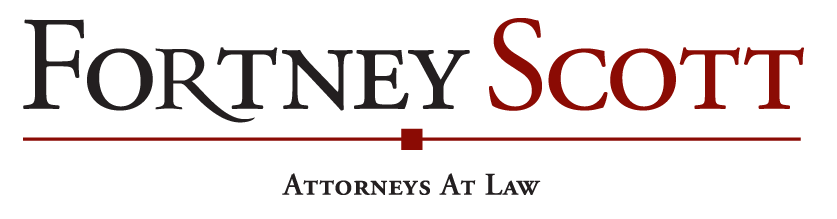 Workplace solutions.  Legal excellence.
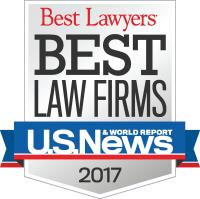 Fortney & Scott, LLC1750 K Street, NWWashington, DC 20006
www.fortneyscott.com 
Phone: 202-689-1200 / Fax: 202-689-1209

www.fortneyscott.com
Rolando R. Sanchez
Rolando R. Sanchez is a government contracts, white collar and compliance solo attorney practicing out of Washington, D.C.  His current clients include companies seeking assistance with government contract and breach of contract issues.  He began his career as a litigator in the U.S. Marine Corps and, after active service, represented companies in high stakes complex litigation.  Part of his practice focuses on helping clients avoid litigation.  He has been a thought leader in the area of cybersecurity, and has published articles, given presentations, and been interviewed by news outlets concerning developments in cybersecurity.  Rolando has been an active member of NDIA’s Cyber Division since its inception, where he was the chair of its legislative committee, which provided comments to various proposed legislation and contract rules.  He is the current chair of the legal committee within the Cyber Division, which seeks to discuss developing cyber laws/rules with NDIA membership.  Rolando is a graduate of the University of Pennsylvania Law School.  He can be reached at rolando@sanchezpllc.com, (703) 835-0711.